ESRD: Chapter Eight
Pediatric ESRD
United States Renal Data System
2013 Annual Data Report
Incident & prevalent counts for pediatric ESRD patientsFigure 8.1 (Volume 2)
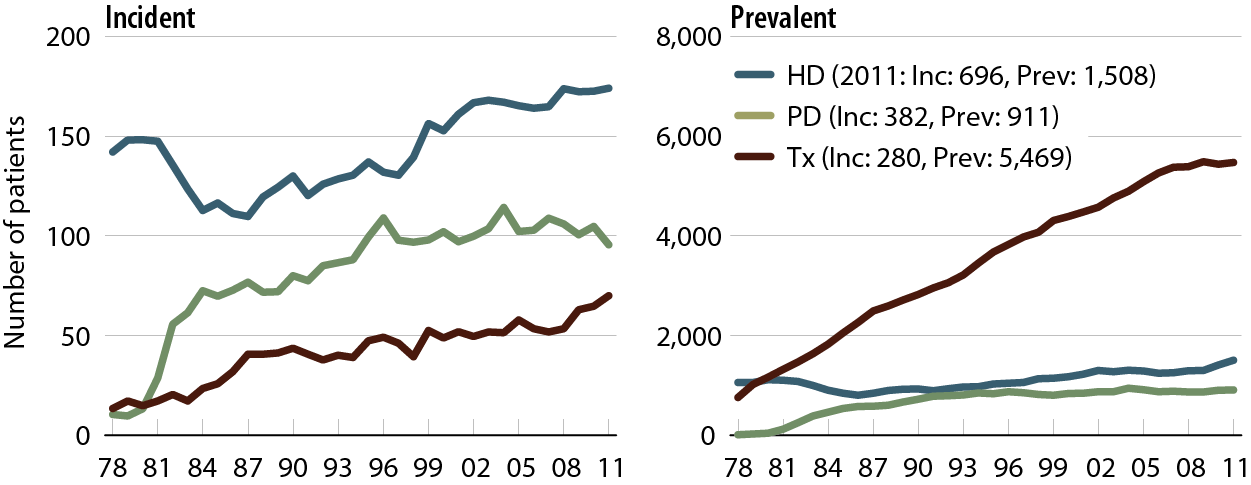 Incident & prevalent ESRD patients age 0–19, 2011.
Distribution of  reported incident ESRD pediatric patients, by primary diagnosis, 2002–2006 (period A) & 2007–2011 (period B)Table 8.a (Volume 2)
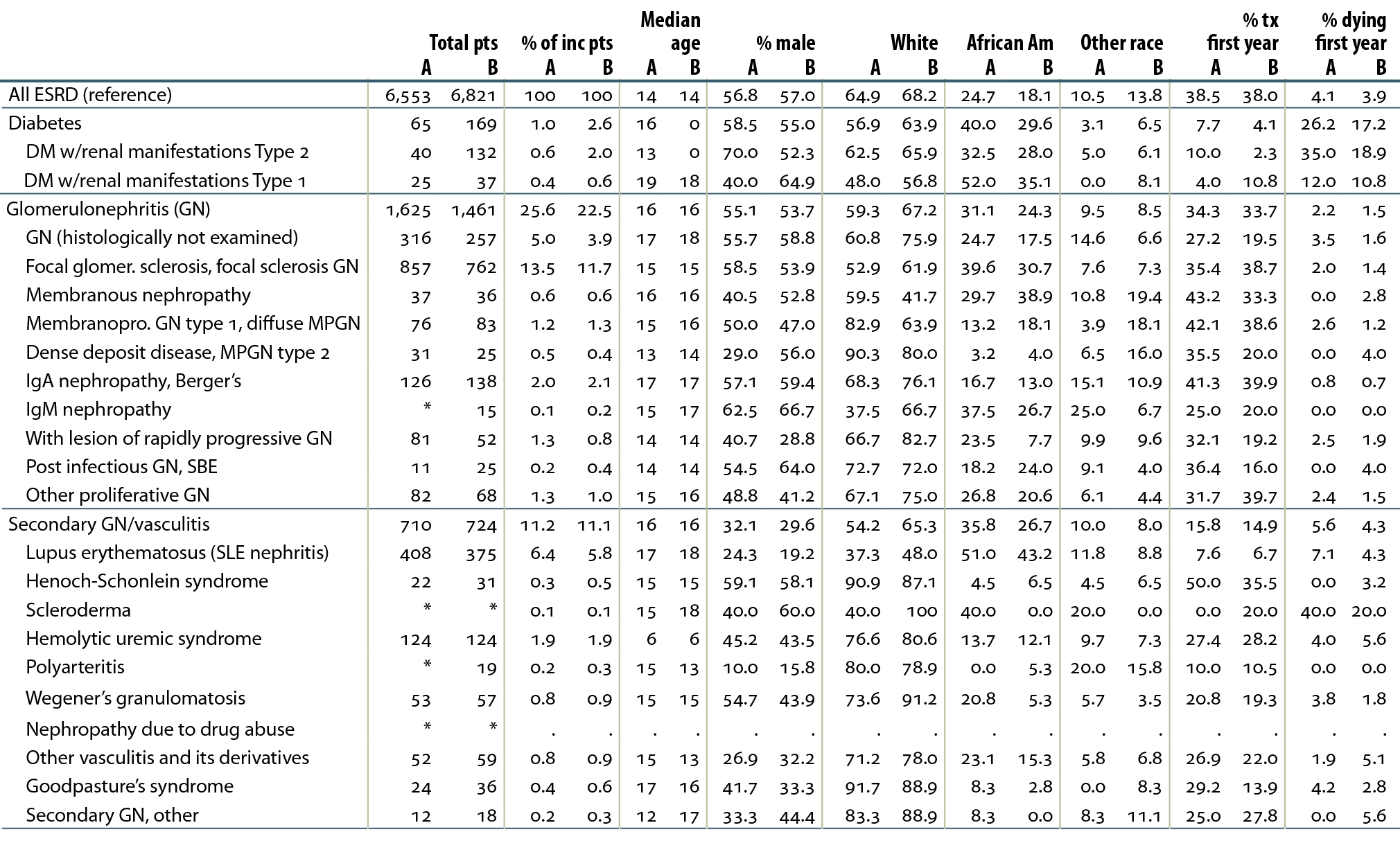 Incident ESRD patients age 0–19. *Values for cells with ten or fewer patients are suppressed. 
“.” Zero values in this cell.
Distribution of  reported incident ESRD pediatric patients, by primary diagnosis, 2002–2006 (period A) & 2007–2011 (period B)Table 8.a (continued, Volume 2)
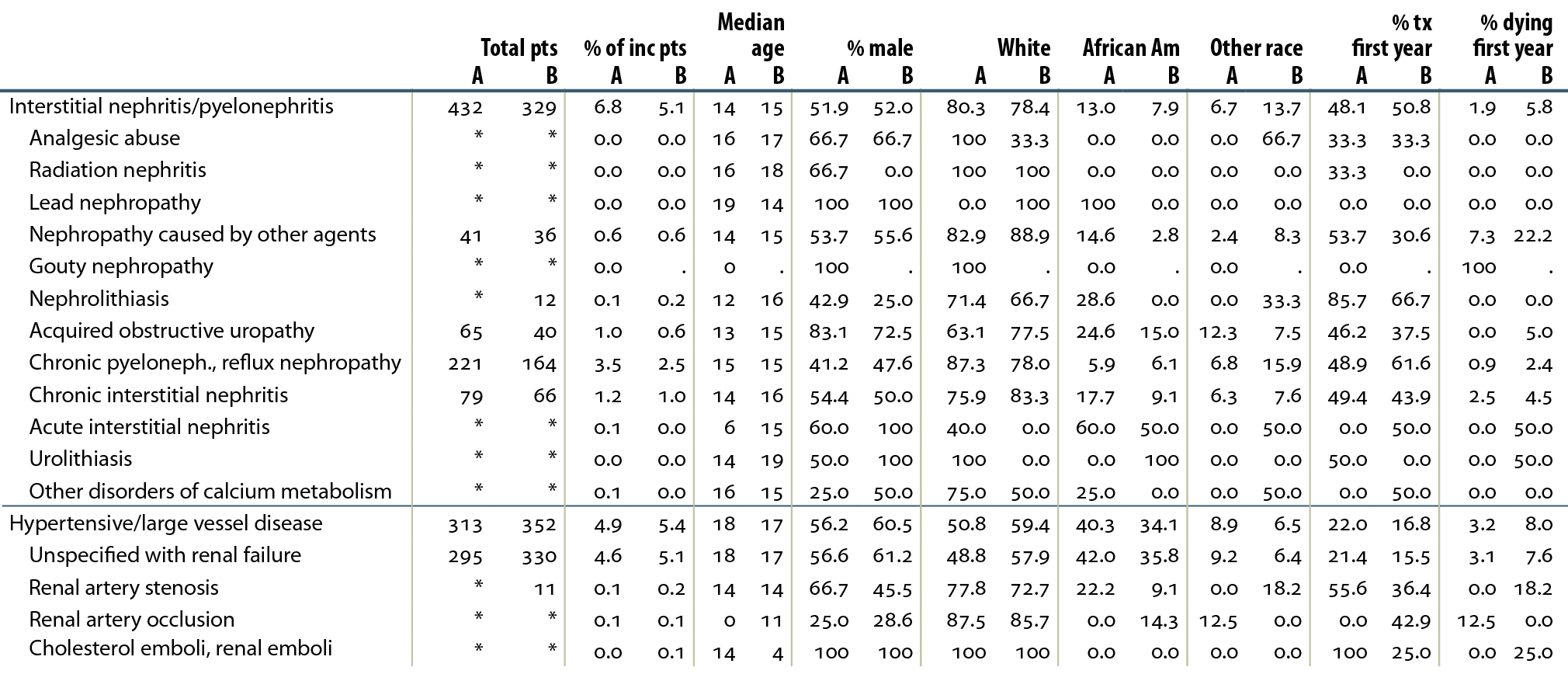 Incident ESRD patients age 0–19. *Values for cells with ten or fewer patients are suppressed. 
“.” Zero values in this cell.
Distribution of  reported incident ESRD pediatric patients, by primary diagnosis, 2002–2006 (period A) & 2007–2011 (period B)Table 8.a (continued, Volume 2)
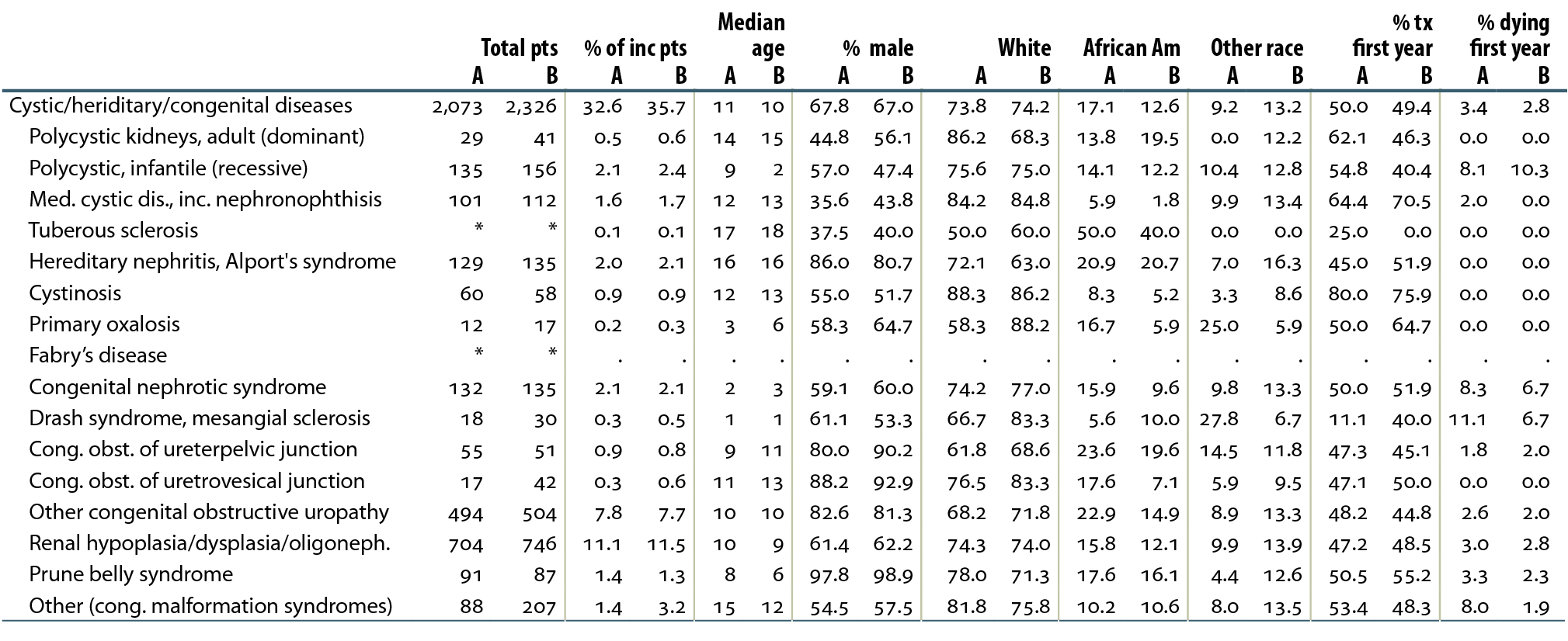 Incident ESRD patients age 0–19. *Values for cells with ten or fewer patients are suppressed. 
“.” Zero values in this cell.
Distribution of  reported incident ESRD pediatric patients, by primary diagnosis, 2002–2006 (period A) & 2007–2011 (period B)Table 8.a (continued, Volume 2)
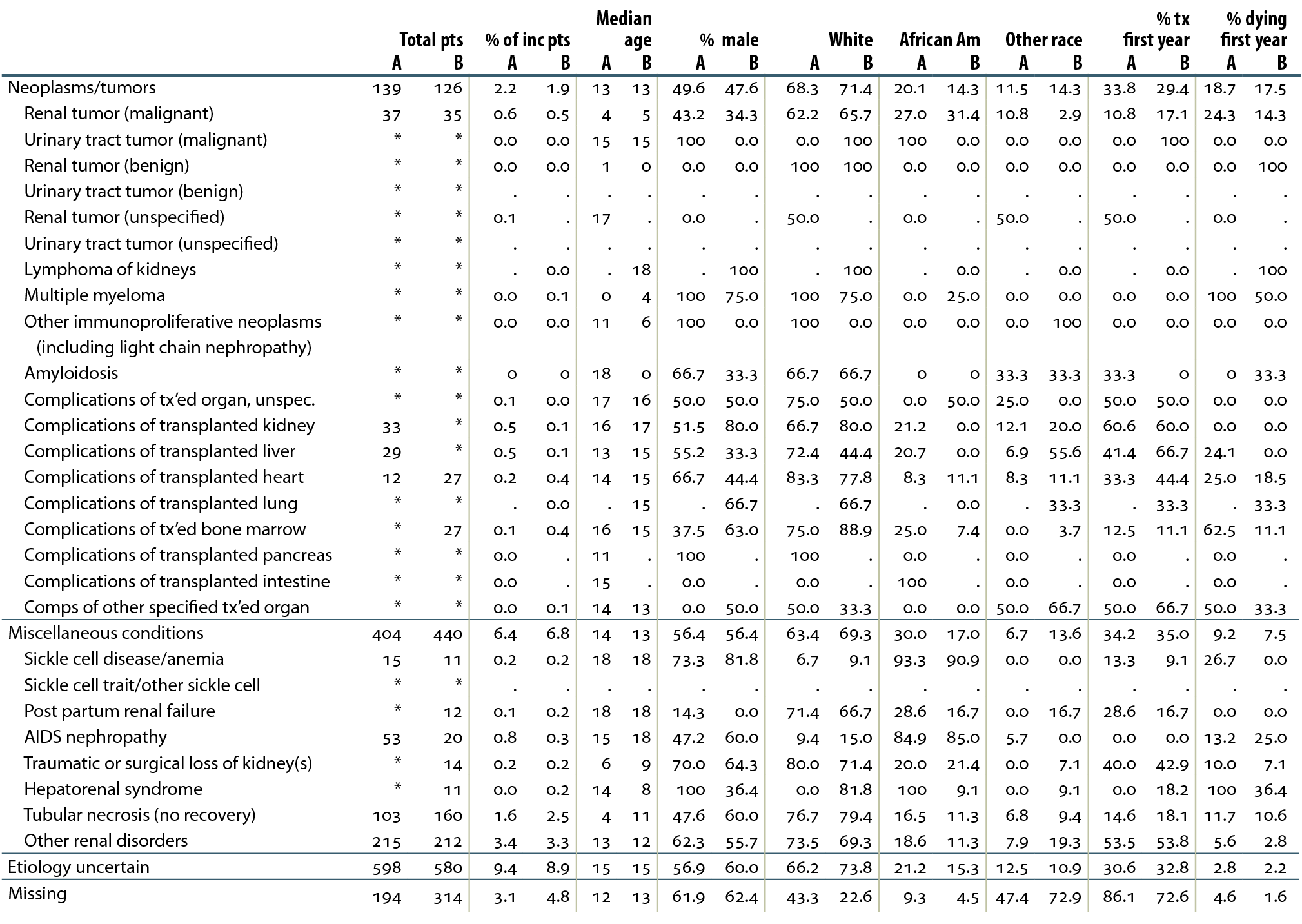 Overall incident rates for pediatric ESRD patients, by renal network, 2007–2011Figure 8.2 (Volume 2)
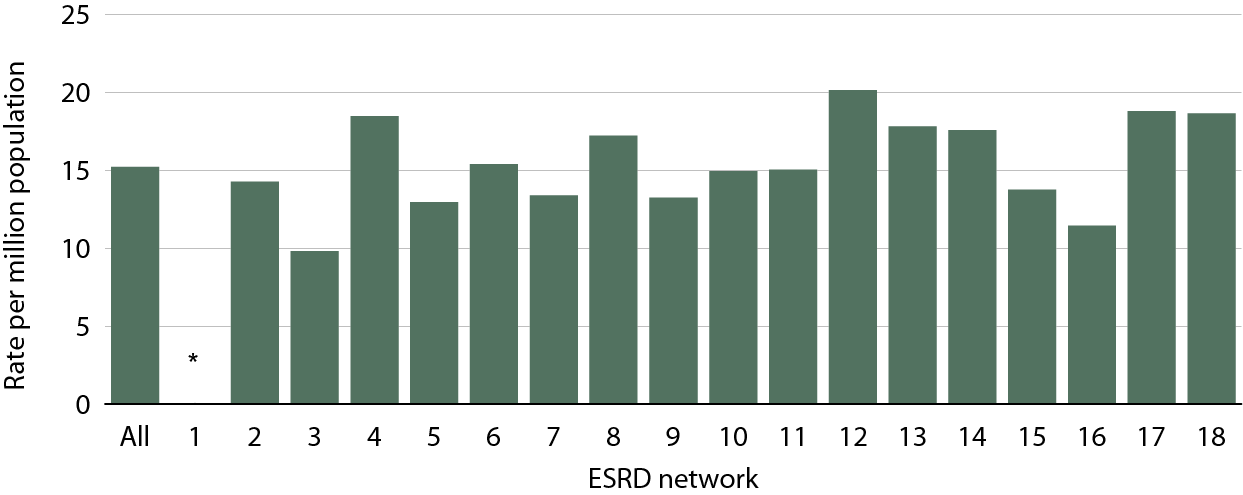 Incident ESRD patients age 0–19, 2007–2011; Adj: age/gender/race; ref: 2010 ESRD patients. *Primary diagnosis values with ten or fewer patients are suppressed.
Overall incident rates for pediatric ESRD patients with glomerulonephritis as a primary diagnosis, by renal network, 2007–2011Figure 8.3 (Volume 2)
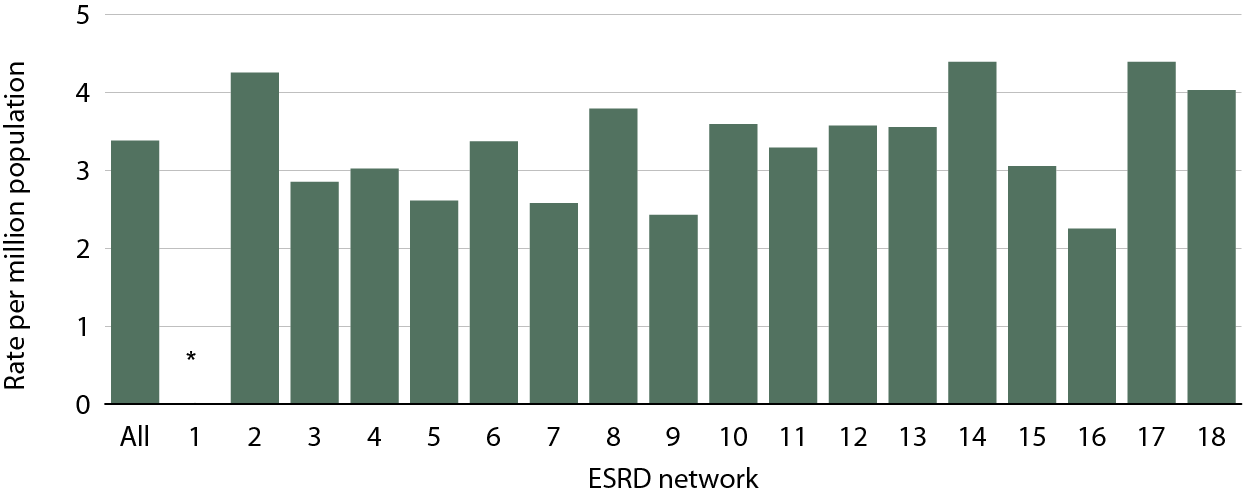 Incident ESRD patients age 0–19, 2007–2011; Adj: age/gender/race; ref: 2010 ESRD patients. *Primary diagnosis values with ten or fewer patients are suppressed.
Overall incident rates for pediatric ESRD patients with cystic kidney/hereditary disease as a primary diagnosis, by renal network, 2007–2011Figure 8.4 (Volume 2)
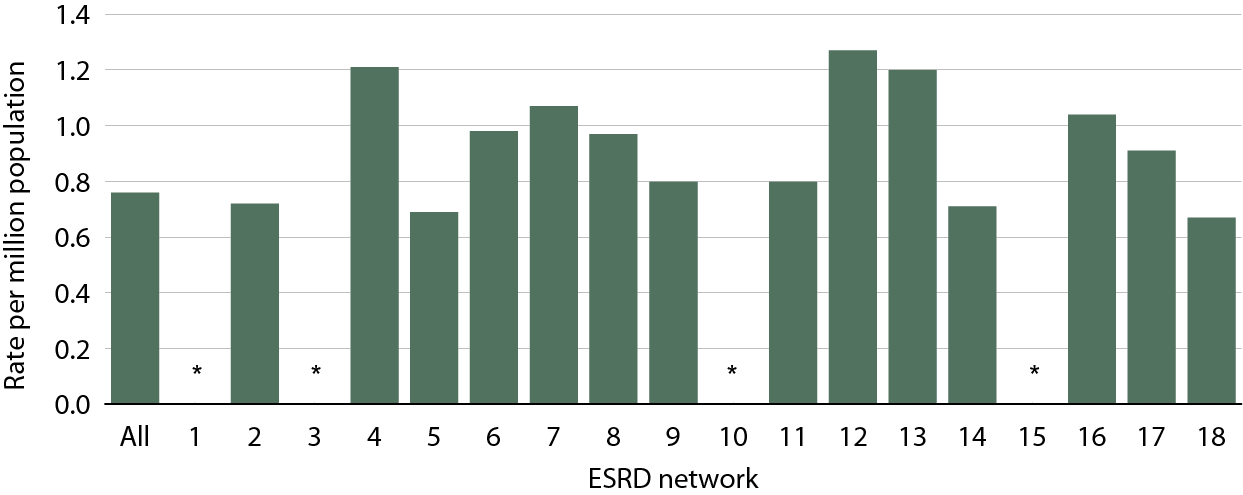 Incident ESRD patients age 0–19, 2007–2011; Adj: age/gender/race; ref: 2010 ESRD patients. *Primary diagnosis values with ten or fewer patients are suppressed.
Influenza vaccination rates in pediatric patients, by modality, age, & race, 2008–2011Figure 8.5 (Volume 2)
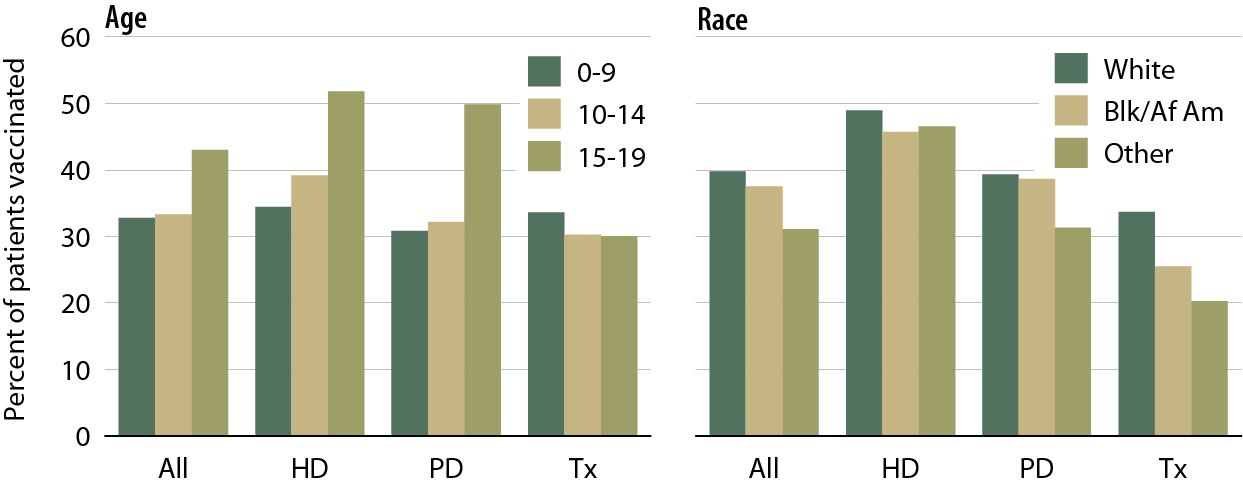 Point prevalent ESRD patients age 0–19 prior to January 1 of the two year study period & alive through December 31 of the second year, 2008–2009 & 2010–2011.
Pneumococcal vaccination rates in pediatric patients, by modality, age, & race, 2008–2011Figure 8.6 (Volume 2)
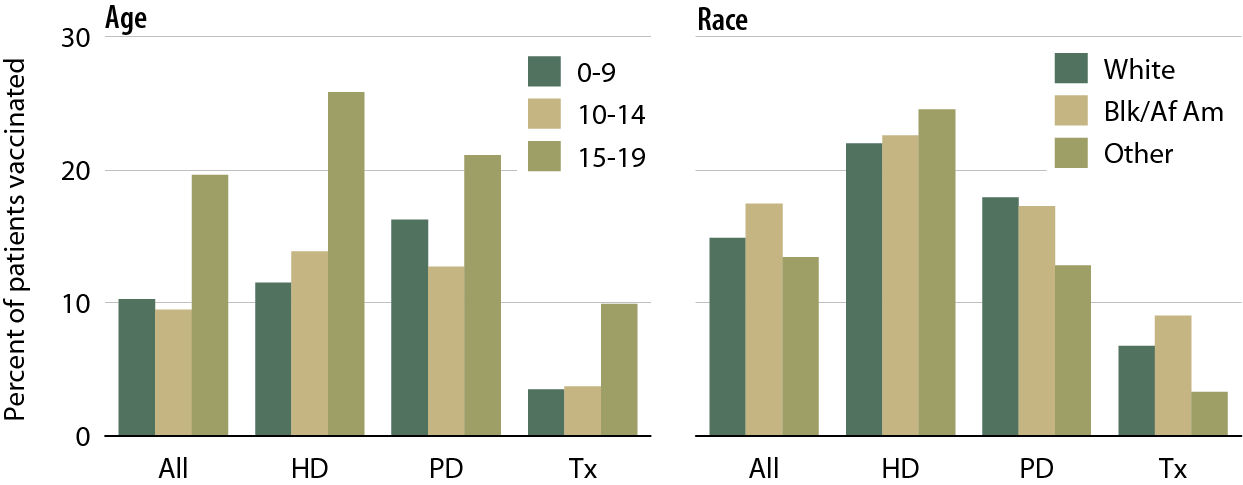 Point prevalent ESRD patients age 0–19 prior to January 1 of the two year study period & alive through December 31 of the second year, 2008–2009 & 2010–2011.
One-year adjusted all-cause hospitalization rates in pediatric patients (from day 90), by age & modalityFigure 8.7 (Volume 2)
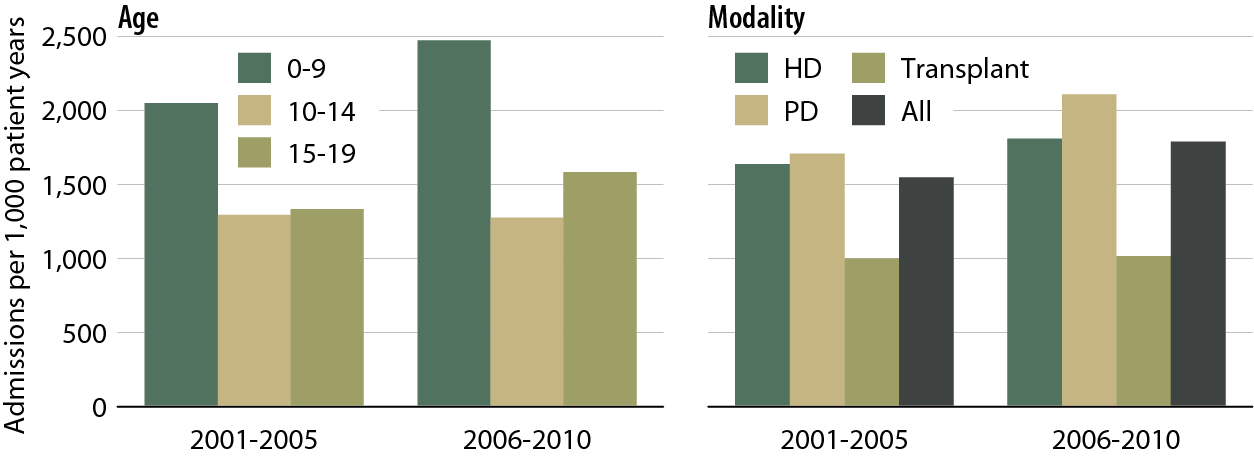 Incident ESRD patients age 0–19, 2001–2010. Adj: gender/race/Hispanic ethnicity/primary diagnosis. Ref: incident ESRD patients age 0–19, 2009–2010. Included patients survived the first 90 days after ESRD initiation & are followed from day 90.
One-year adjusted cardiovascular hospitalization rates in pediatric patients (from day 90), by age, & modalityFigure 8.8 (Volume 2)
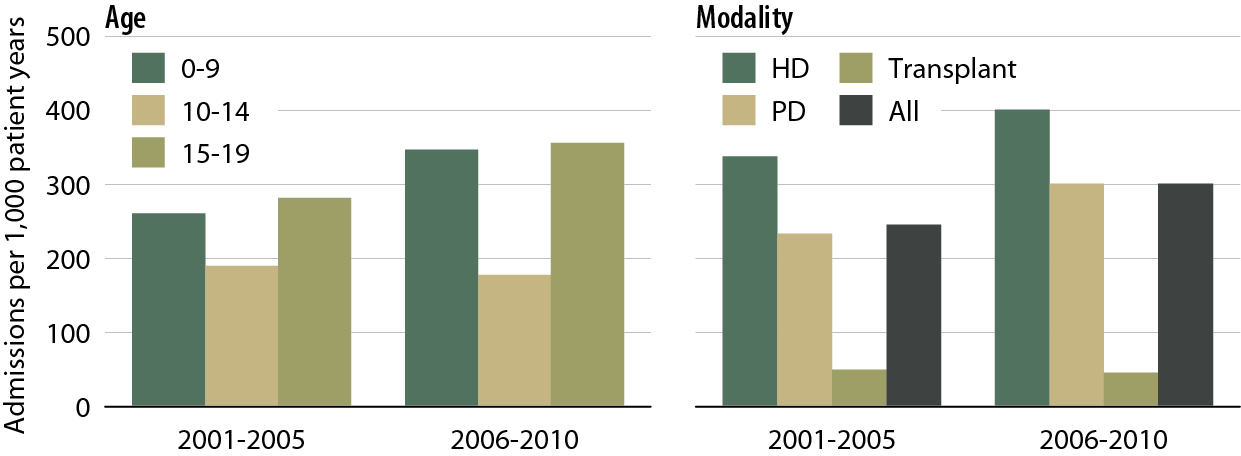 Incident ESRD patients age 0–19, 2001–2010. Adj: gender/race/Hispanic ethnicity/primary diagnosis. Ref: incident ESRD patients age 0–19, 2009–2010. Included patients survived the first 90 days after ESRD initiation & are followed from day 90.
One-year adjusted rates of hospitalization for infection in pediatric patients (from day 90), by age & modalityFigure 8.9 (Volume 2)
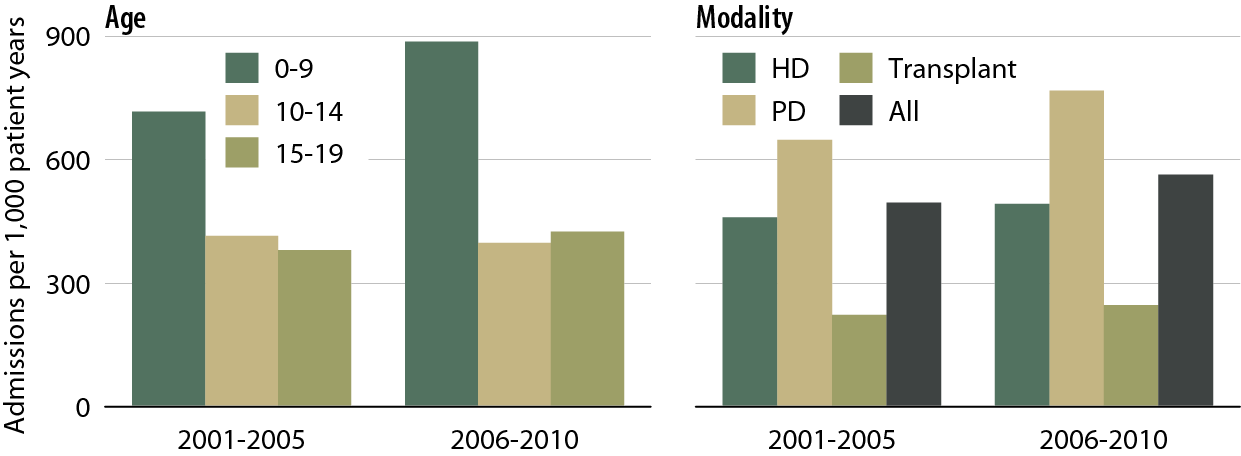 Incident ESRD patients age 0–19, 2001–2010. Adj: gender/race/Hispanic ethnicity/primary diagnosis. Ref: incident ESRD patients age 0–19, 2009–2010. Included patients survived the first 90 days after ESRD initiation & are followed from day 90.
One-year adjusted all-cause mortality rates in pediatric patients (from day one), by age & modalityFigure 8.10 (Volume 2)
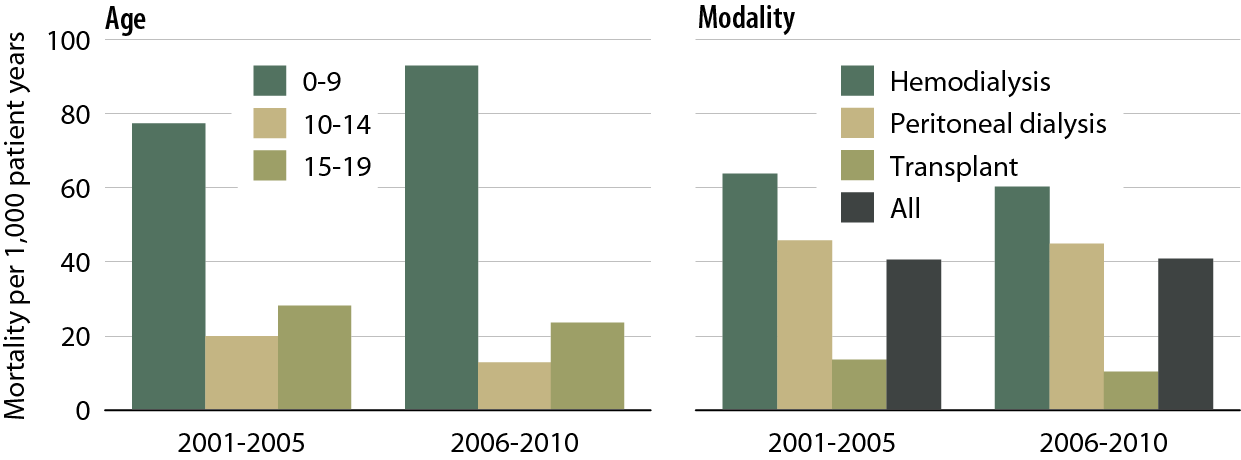 Incident dialysis & transplant patients defined at the onset of dialysis or the day of transplant without the 60-day rule; followed to December 31, 2011. Adj: age/gender/race/Hispanic ethnicity/primary diagnosis. Ref: incident ESRD patients age 0–19, 2009–2010.
One-year adjusted cardiovascular mortality rates in pediatric patients (from day one), by age & modalityFigure 8.11 (Volume 2)
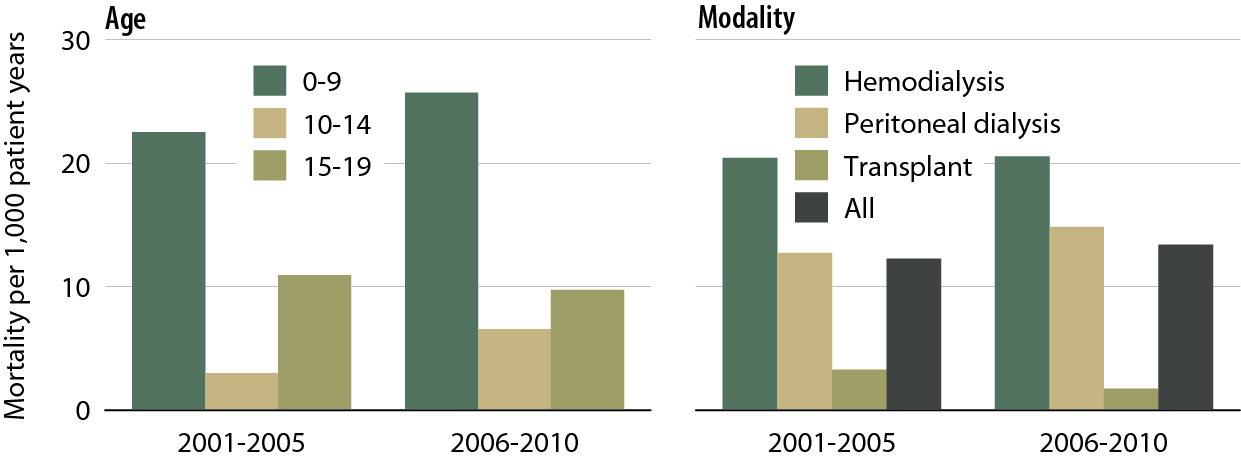 Incident dialysis & transplant patients defined at the onset of dialysis or the day of transplant without the 60-day rule; followed to December 31, 2011. Adj: age/gender/race/Hispanic ethnicity/primary diagnosis. Ref: incident ESRD patients age 0–19, 2009–2010.
One-year adjusted rates of mortality due to infection in pediatric patients (from day one), by age & modalityFigure 8.12 (Volume 2)
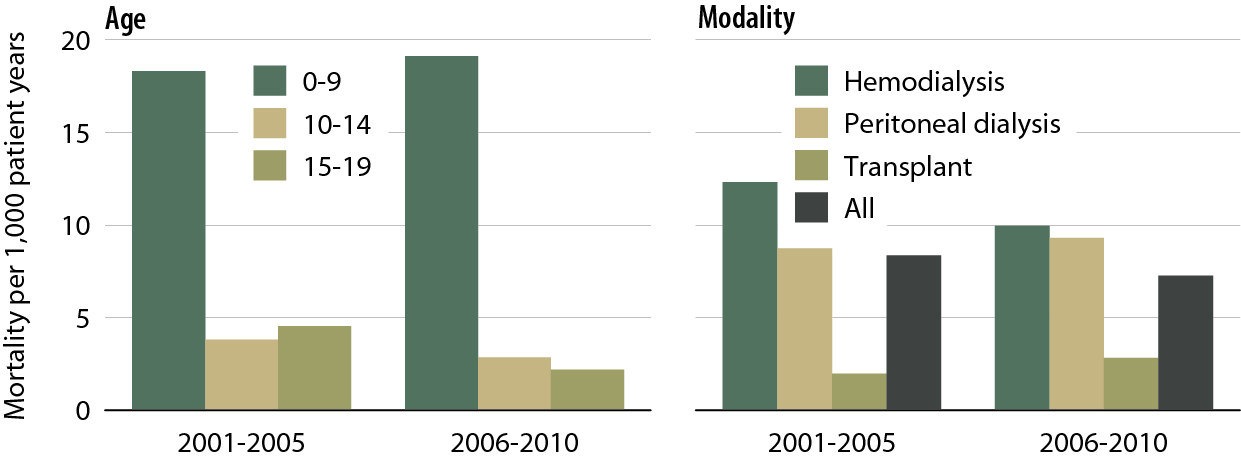 Incident dialysis & transplant patients defined at the onset of dialysis or the day of transplant without the 60-day rule; followed to December 31, 2011. Adj: age/gender/race/Hispanic ethnicity/primary diagnosis. Ref: incident ESRD patients age 0–19, 2009–2010.
Adjusted five-year survival in pediatric patients (from day one), by age & modality, 2002–2006Figure 8.13 (Volume 2)
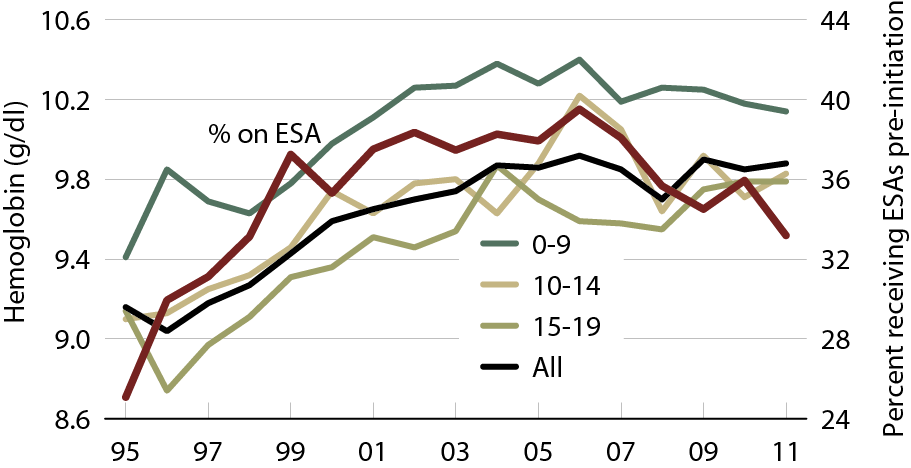 Incident dialysis & transplant patients defined at the onset of dialysis or the day of transplant without the 60-day rule; followed to December 31, 2011. Adj: age/gender/race/Hispanic ethnicity/primary diagnosis. Ref: incident ESRD patients age 0–19, 2009–2010.
Mean hemoglobin at initiation & pre-initiation ESA treatment in pediatric ESRD patients, by ageFigure 8.14 (Volume 2)
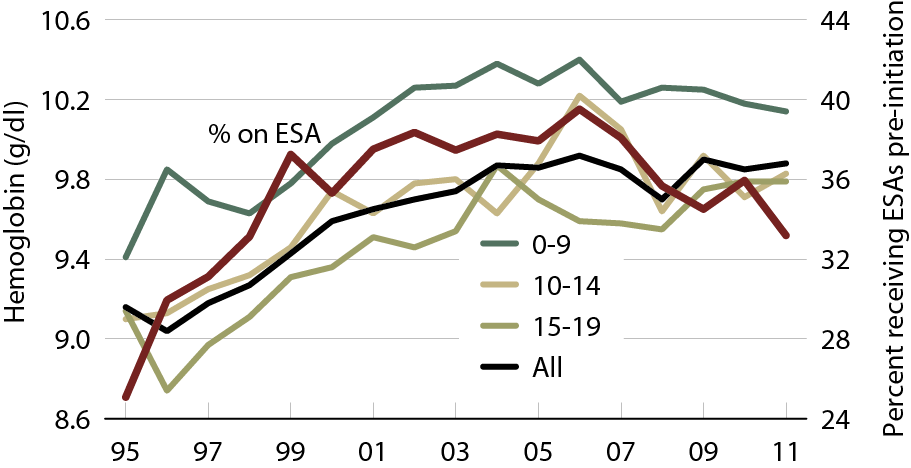 Incident ESRD patients age 0–19.
Mean hemoglobin at initiation & pre-initiation ESA treatment in pediatric ESRD patients, by genderFigure 8.15 (Volume 2)
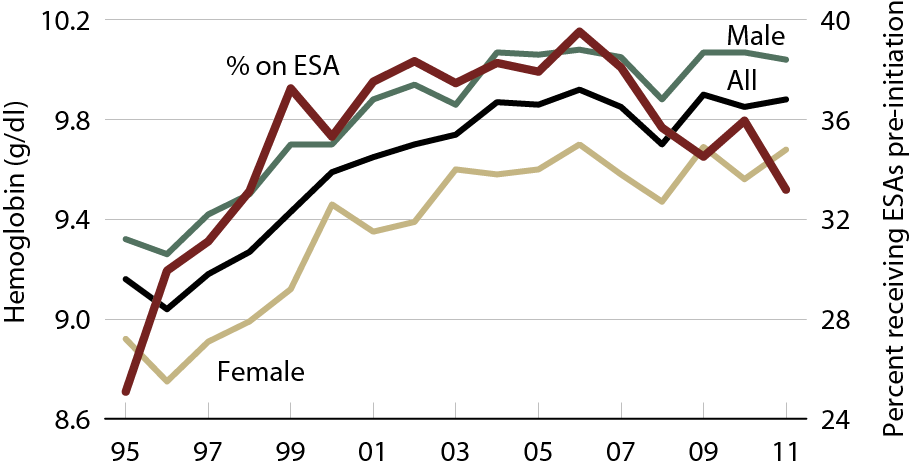 Incident ESRD patients age 0–19.
Mean hemoglobin at initiation & pre-initiation ESA treatment in pediatric ESRD patients, by raceFigure 8.16 (Volume 2)
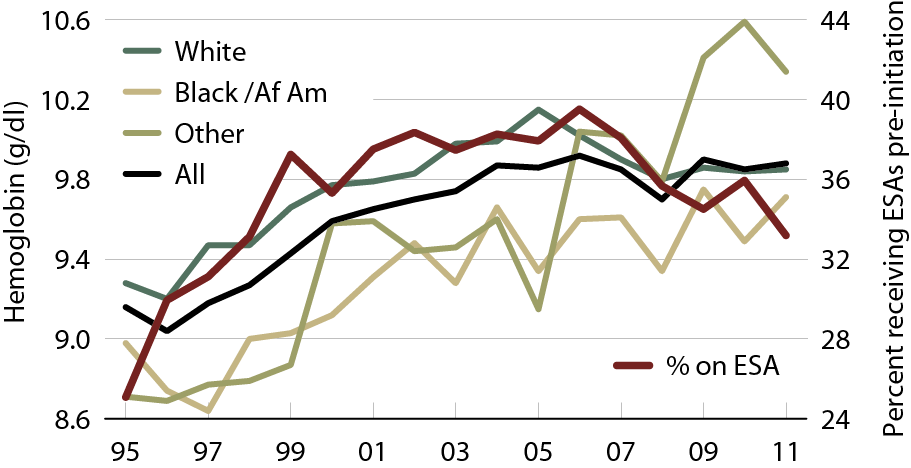 Incident ESRD patients age 0–19.
Antihypertensive medication use in pediatric patients with ESRD, by age & modality (column %)Table 8.b (Volume 2)
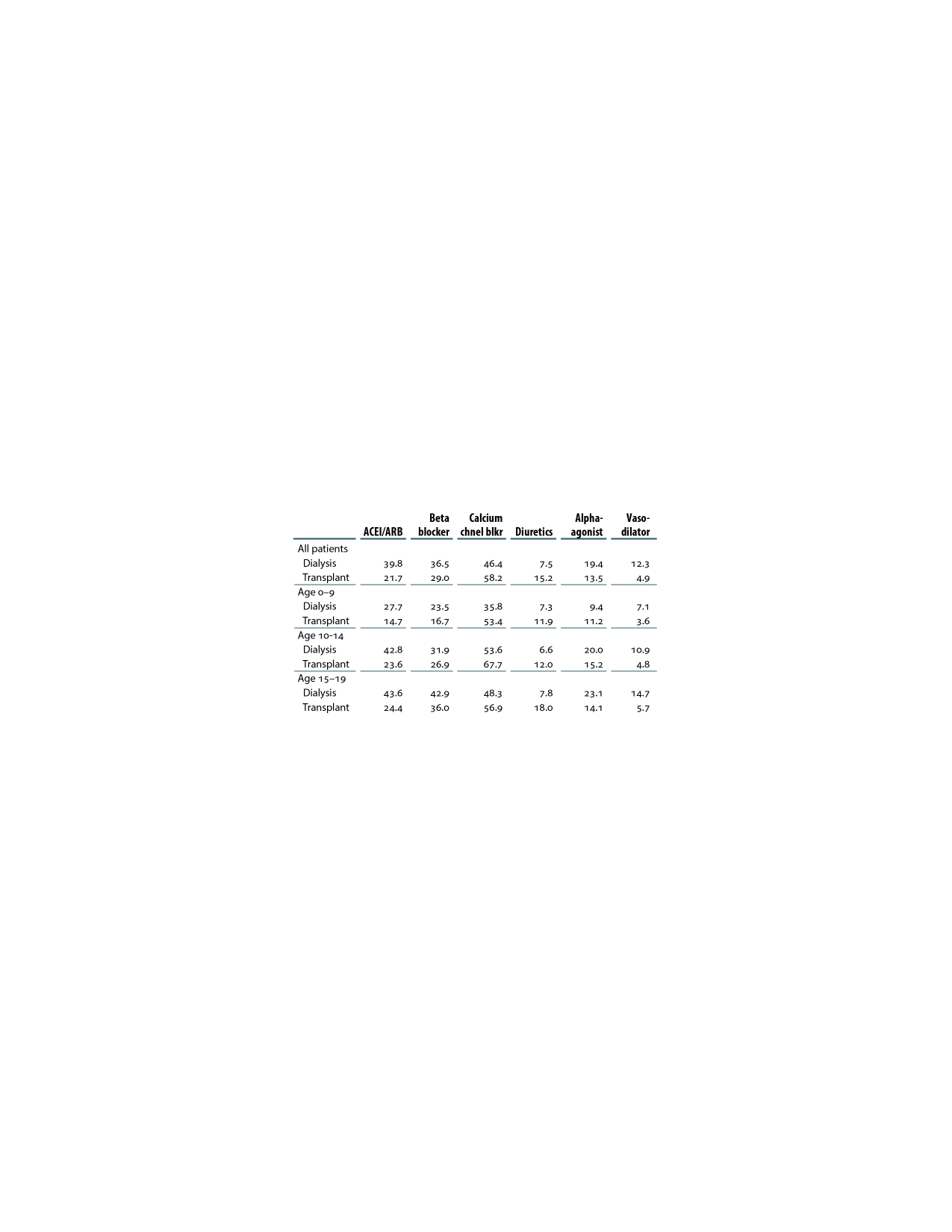 Period prevalent ESRD patients with Medicare Part D, 2010-2011
Average dose per week of injectable medications in pediatric dialysis patients, by ageTable 8.c (Volume 2)
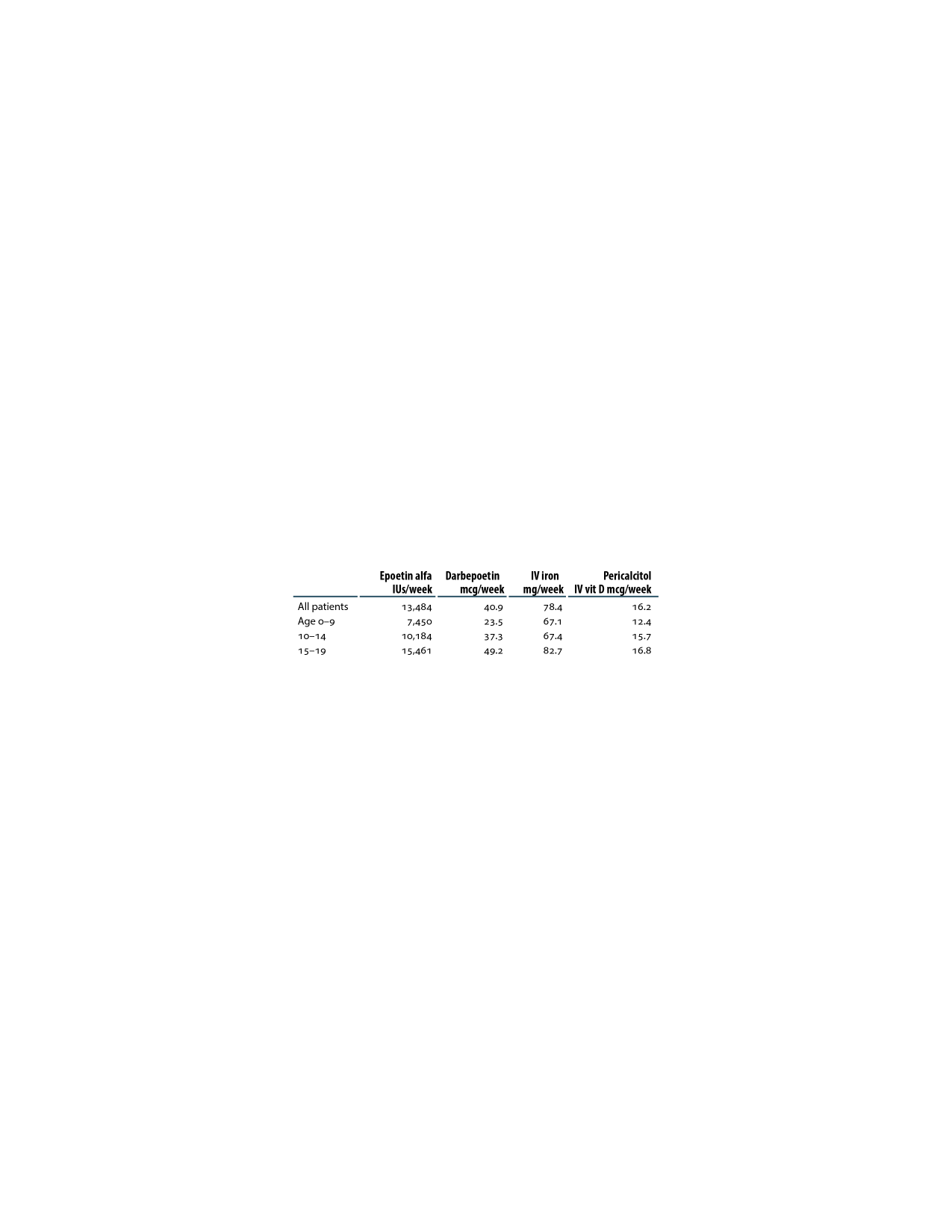 Period prevalent ESRD patients with Medicare Parts A & B, 2010-2011.
Use of injectables & oral medications in pediatric dialysis patients, by ageFigure 8.17 (Volume 2)
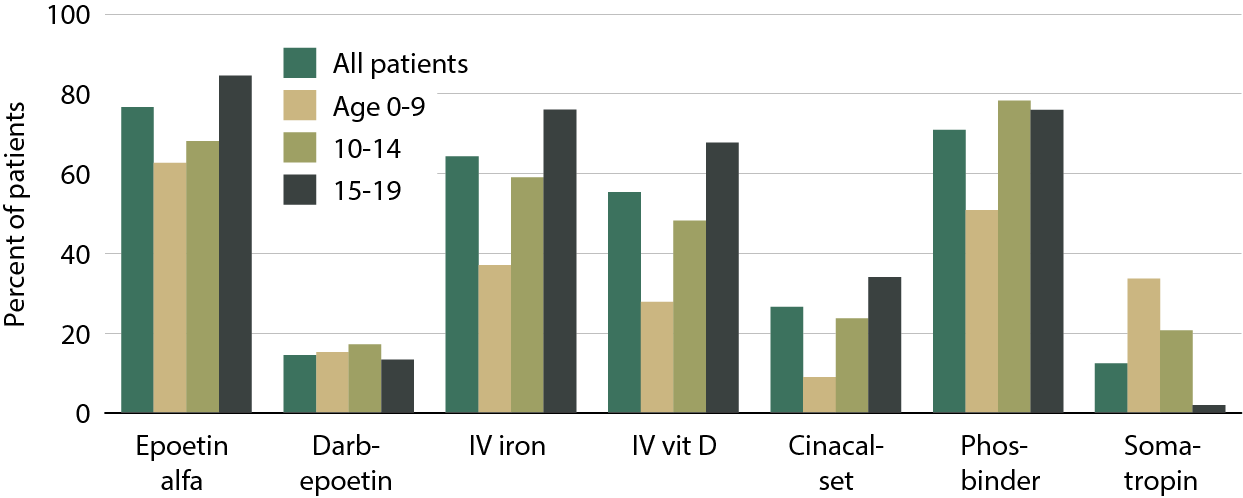 Period prevalent ESRD patients with Medicare Parts A, B, & D, 2010-2011